WELCOME
Varsity Soccer 2020 Parent Meeting
1
How To Contact Coaches
Lally 330.620.6230 text is best-include name. My home number
Mlally@twinsburgcsd.org
Gcrichlow@twinsburgcsd.org
Rchappell@twinsburgcsd.org 
Remind 101: Text to 81010  @prideon3
For Courageous Men Nothing Is Impossible
     THS
1987-2019
     Pride
2
How To Join US….
Remind 101: text @prideon3 to 81010
Twitter: Download ap or visit HS soccer page
OSSCA: OSSCA.org
Hudl E-mail Crichlow
For Courageous Men Nothing Is Impossible
     THS
       1987-2019
     Pride
3
Coach Lally Bio
2019 11-6-1 
USC State Coach Award Winner
3 time league coach of the year
Two time Cleveland Ron Pinsenschaum Award Winner GCSSCA 
State Ron Pinsenschaum award winner: The Ron Pinsenschaum Award. Award is given to a coach based upon ethics and sportsmanship.  This is considered the highest honor a coach can receive on the state level
2 Time GCSSCA Public School Coach of the Year.
200 career wins 2016
Founder of Twinsburg AC  1994
United Sates Soccer Federation B license 2002: License focuses on the principles of long term player development and developing a team, coaching training sessions,  coaching games, leading players, leading the team, managing a performance environment and leadership.
4
5
Top 10 in Cleveland all four years
Team Record
2019: 11-6-2
2018: 10-6-2
2017: 8-6-4
2016: 11-6-1
6
Google Docs/Classroom
Your player needs a G-mail account
Google Classroom or e-mail coach
Job Descriptions
Fitness Documentation
Training Videos
Assignments
All materials….
For Courageous Men Nothing Is Impossible
     THS
1987-2018
     Pride
7
What Your Player Needs To Play
Eligibility
Proper Forms (June 1st)
Not Suspended 24-7 School
Pay to participate fee by 1st scrimmage 
Once you play for us  it’s only us. 
June 1st or August 1st
For Courageous Men Nothing Is Impossible
     THS
1987-2017
     Pride
8
Team Packs NC Store
Shorts (white school crest)
Uniforms (Long sleeve White will be numbered)
Socks (home and way)
Training Top
Shirt (micro fiber)
What if we don’t buy this? No worries
Puma-Adidas-Under Armour
For Courageous Men Nothing Is Impossible
     THS
1987-2019
     Pride
9
June-July Calendar
See attached copy
Or Visit Team Web Page
Or get copy from your player
Or check remind 101/Twitter
10
Off Season Programs
DO NOT COUNT FOR ANYTHING!
Weight training - Futsal - Summer Friendlies- Team Camp - Summer Fitness -Working youth camp
These are all optional activities. Your athlete does them to enjoy the program at that moment. In no way does participation in any of these programs entitle or help your player play on the high school soccer team. They are community activities run by the coaching staff (usually for free) in order to develop a better community.
11
Summer Matches: Tuesdays and Fridays in July (FREE)
By invite only (no cost …maybe)
Most 10-12th players will get in one match
Designed for varsity core players not a summer league
12 letter winners then the depth chart dictates the remaining 18
3 reserve matches; Aurora, Ravenna and Streetsboro 
GO ON VACATION!
Parent help June and July
12
Team Camp (Free)
July 27th to July 31st 
7:00-11:30 AM All Players

  7:00-11:30 AM All Players
For Courageous Men Nothing Is Impossible
     THS
    1987-2019
      Pride
13
Camp Cost $$$$
Tiffin Team Camp

Residential Team Camp	07/10/2020 - 07/12/2020	9th - 12th
14
Try Outs
Pass a Fitness Test 1,2 or 3
Pass Skills Test
11v11 Scrimmage vs Lakewood
22 Pool Players until 2nd scrimmage
Show well in a Freshman or Reserve match
Who doesn’t make it?
For Courageous Men Nothing Is Impossible
     THS
     1987-2019
      Pride
15
How We Build Our Rosters And Why
Goal: capture the best 22 players. Coach them at the highest level we can. Get the best 22 players “in form” and keep them match fit.
16
Varsity Reserve Match Day
Varsity
Reserve/JV
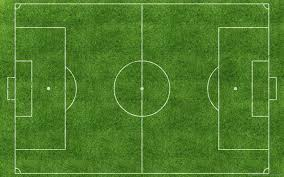 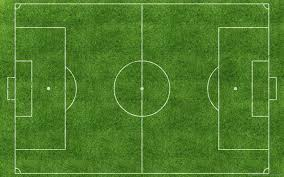 =11
11
4
+4
+3
=18
+4
+3
17
What Practice Looks Like
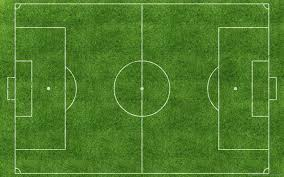 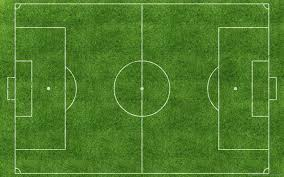 22
14
18
Teams
Varsity


JV (reserve)


JVB (Freshmen)
19
If you have a problem
Talk to your immediate coach 
Have your player talk to his coach in person.
Have your player schedule a meeting with the head coach.
Then…Contact the coach directly.
330.620.6230
330.468.8649
Stop by my house at 496 Schooner Lane Northfield Center Ohio 44067
Contact the Athletic Director
What I won’t do: talk about other kids.
20
Parent Committees
Senior Banquet ? Junior parents
Feed the Team
Scores/Stats
Father Player Picnic
Pasta Parties
For Courageous Men Nothing Is Impossible
     THS
     1987-2019
     Pride
21